Development of Large Area Micro-Channel Plates Photo-Detectors (LAPPD) and Integrated Readout
1Jean-Francois Genat  on behalf of the LAPPD collaboration (http://psec.uchicago.edu/)
1University of Chicago, 1CNRS/IN2P3 France
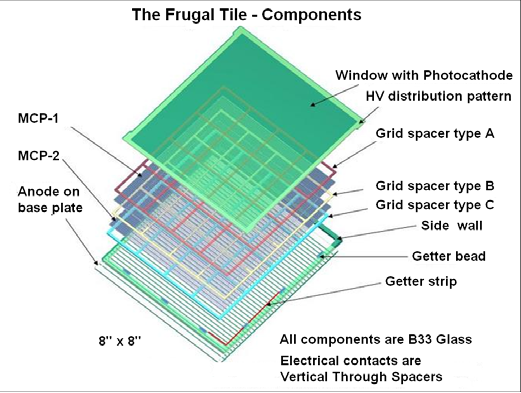 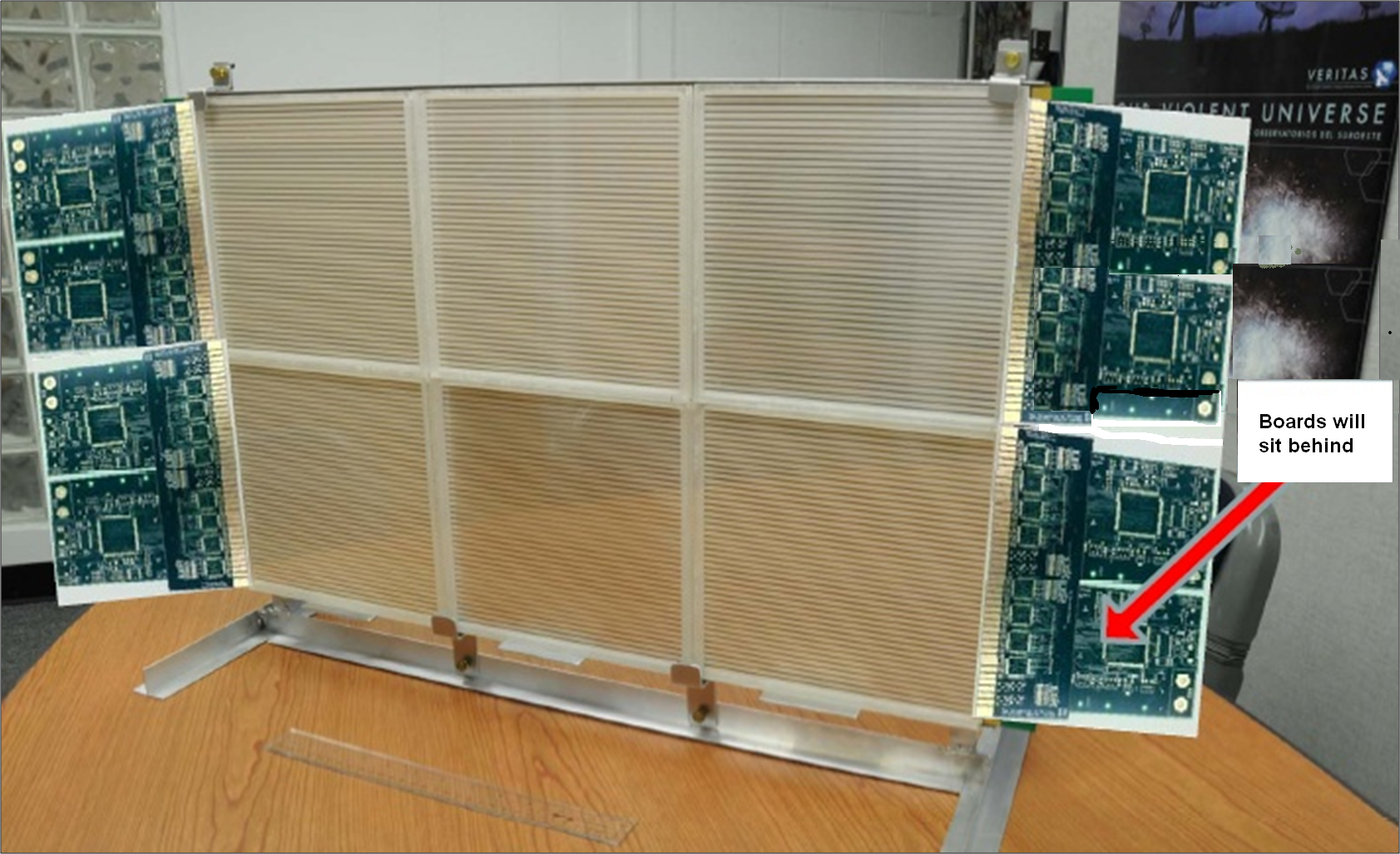 16’’ x 24’’  Super-module  (2 rows   Tiles)
Large Area Micro-Channel Plate structure
Readout ICs PSEC4,  See NP2 S75
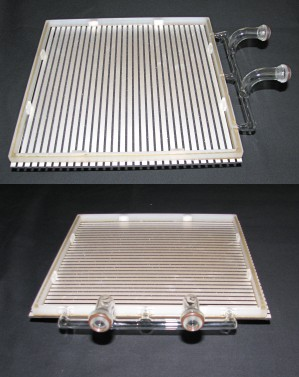 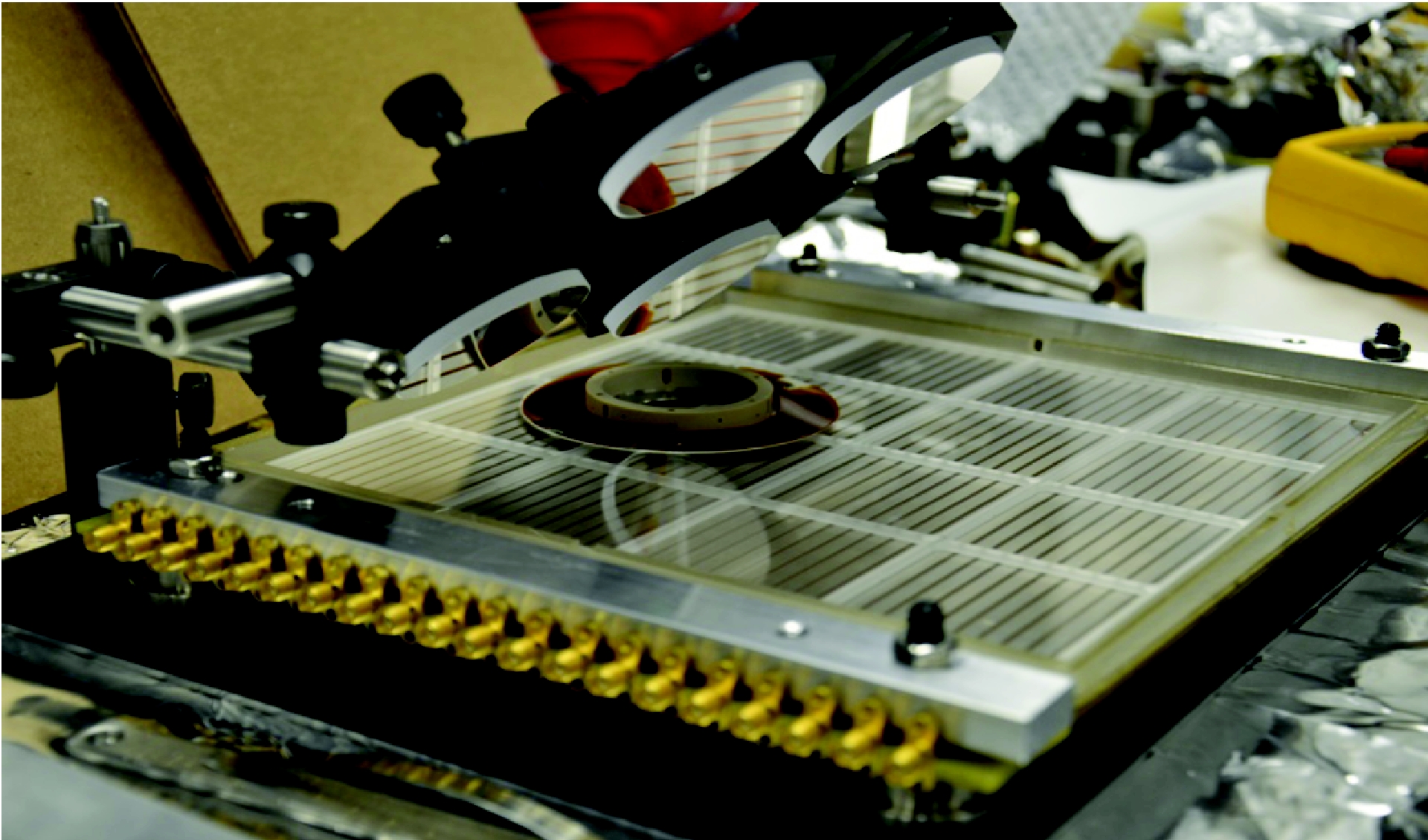 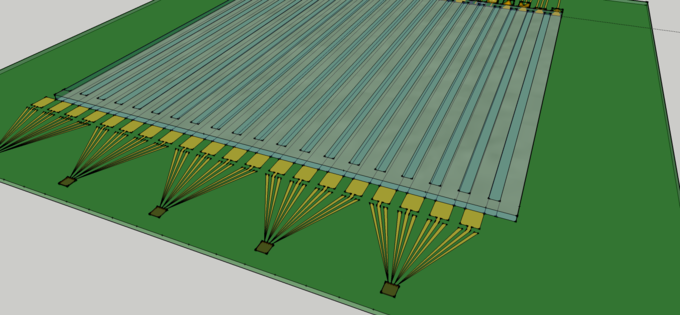 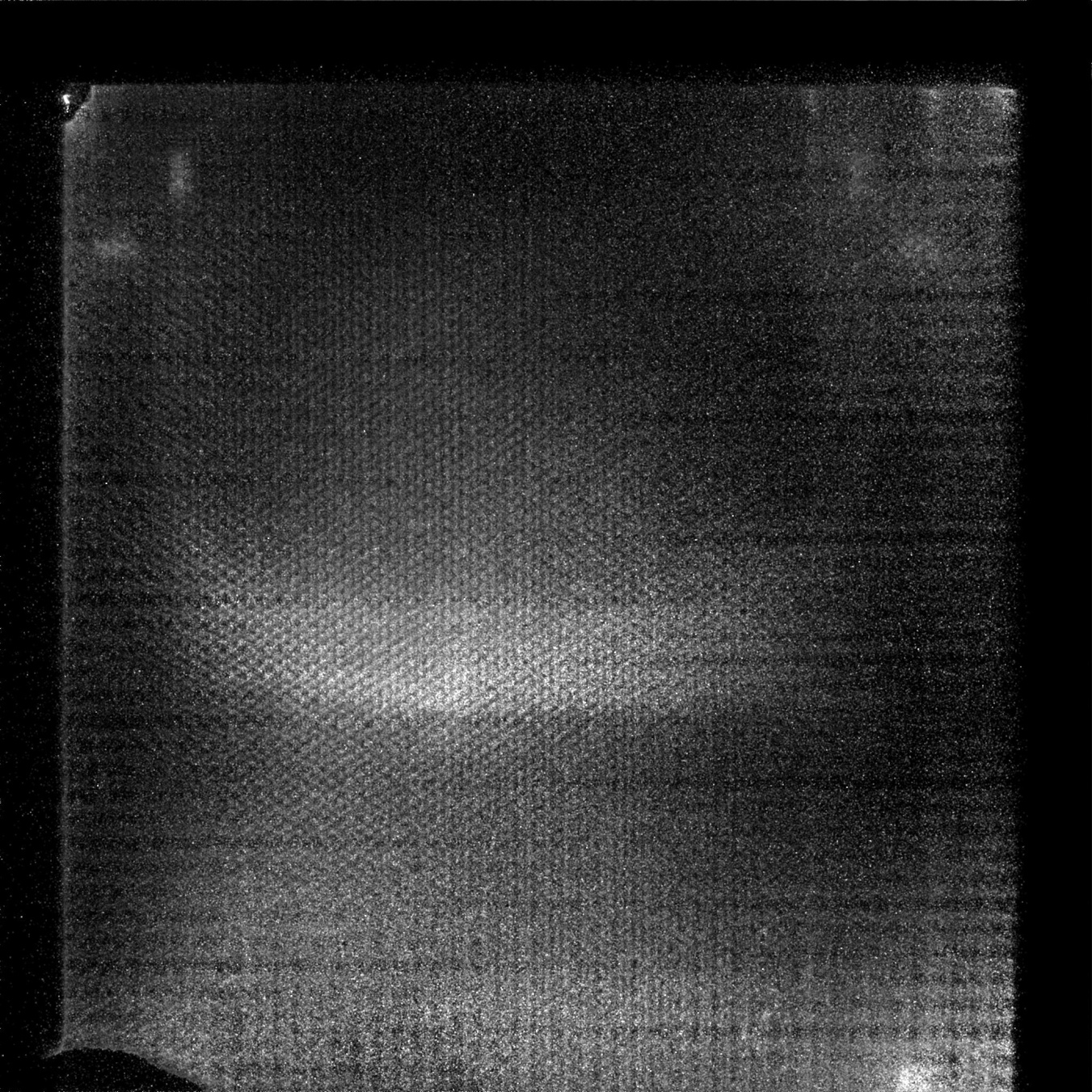 Test setup for a 8’’ x 8’’ MCP
Transmission line readout with anodes
 as an array of micro-strip electrodes
Actual transmission-line anodes 
            and B33 glass vessel
Test setup and first image for the 8’’x8’’MCP
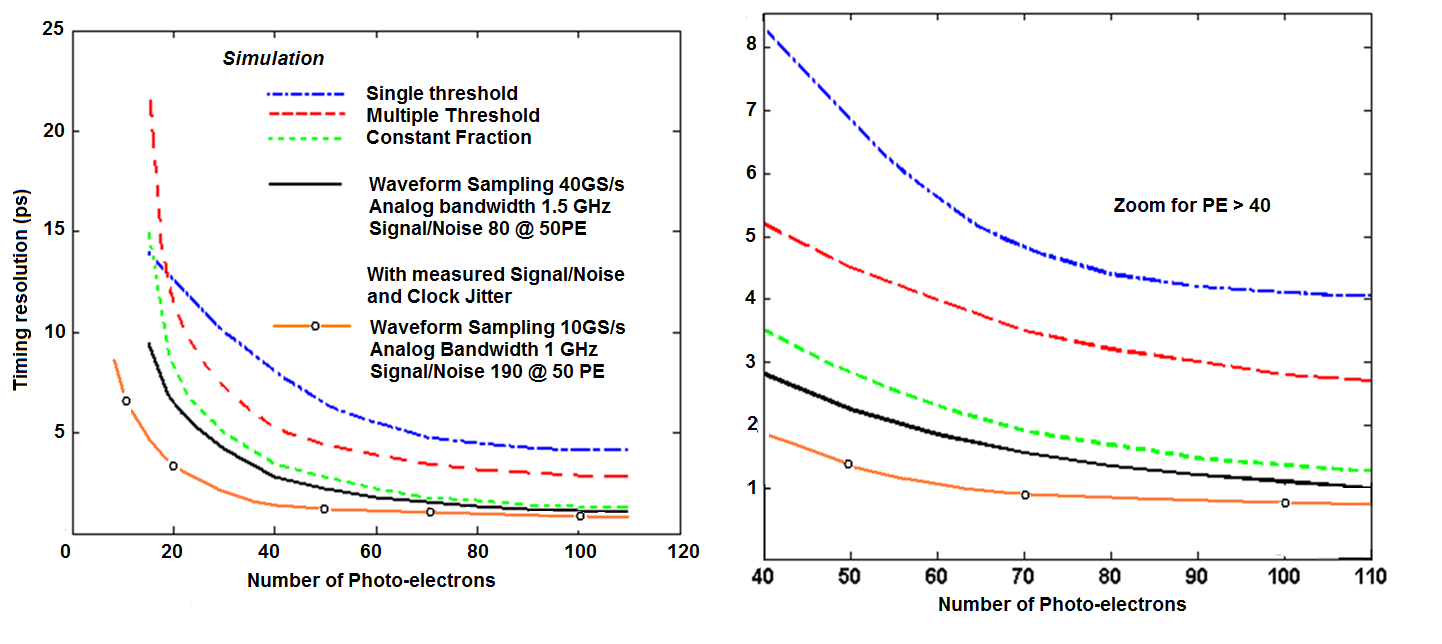 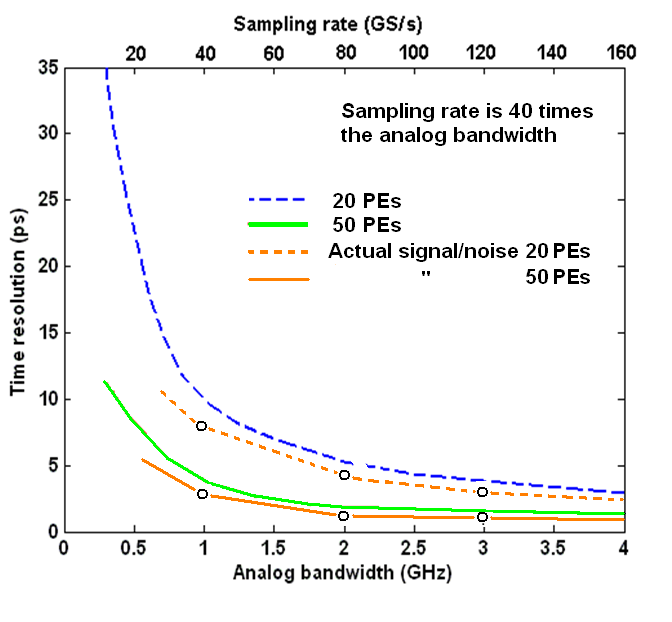 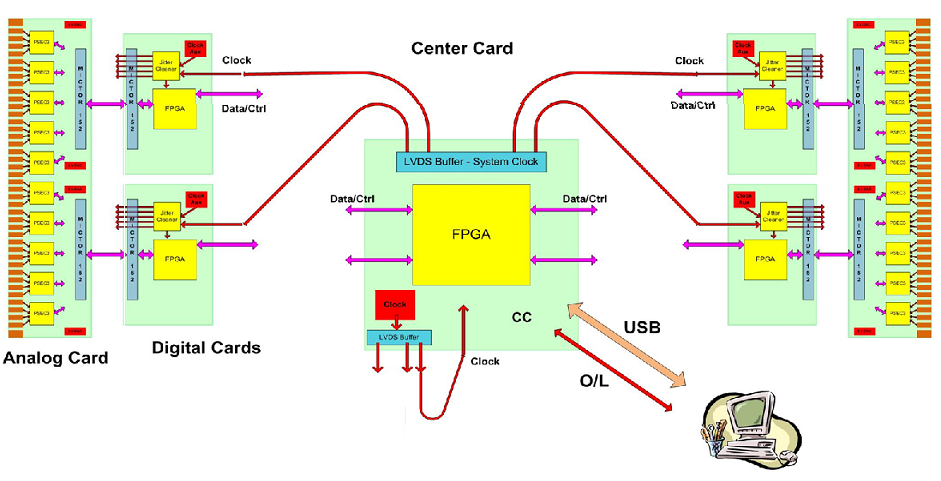 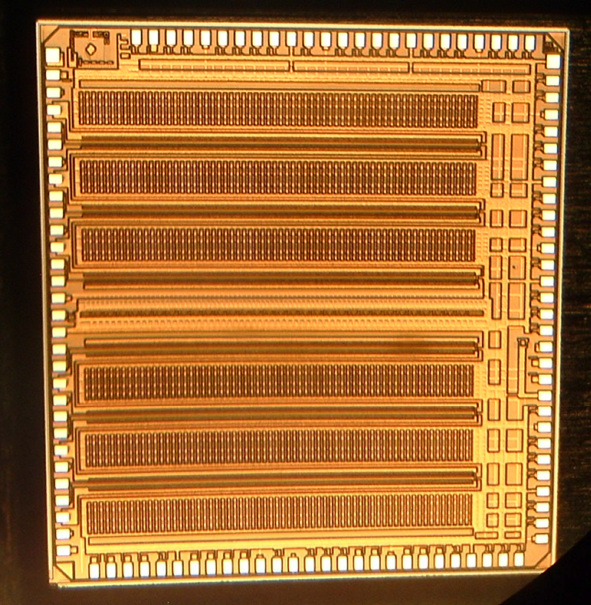 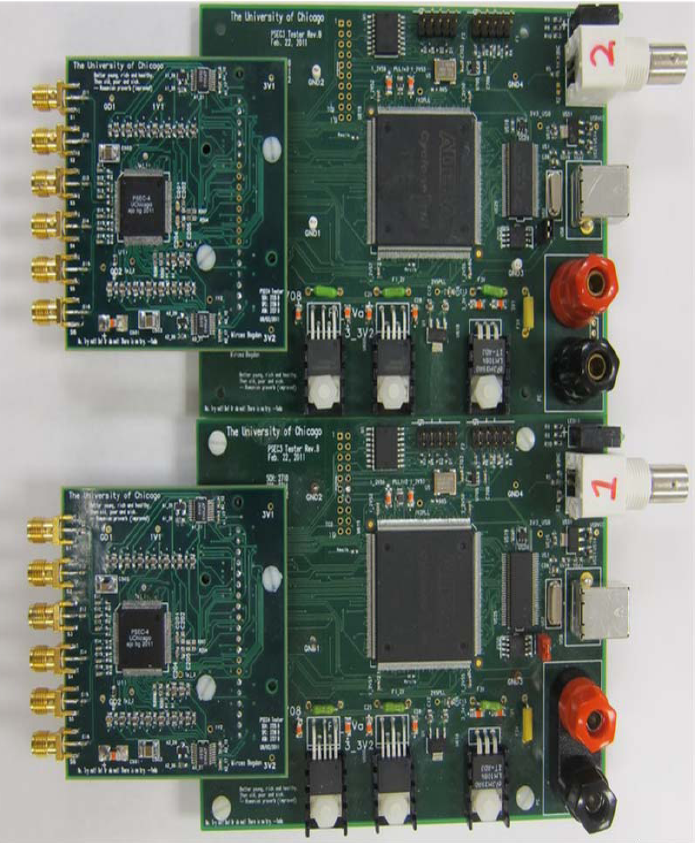 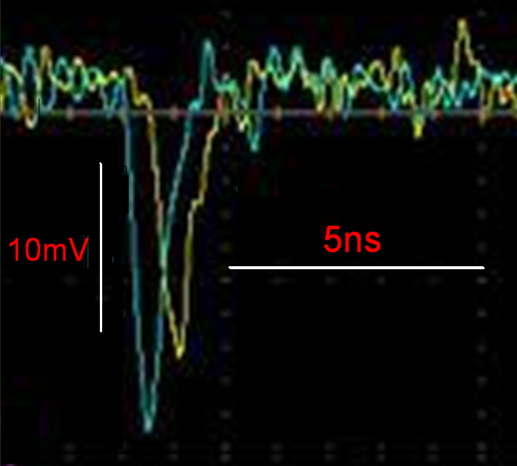 Measured 8’’ x 8’’ MCP signals at the 
two ends of a transmission line anode
Timing resolution model using waveform sampling and                    			measured Signal to Noise ratio
Timing resolution vs Analog Bandwidth 
                      and Sampling rate
8’’ x 8’’ MCP signals at  the ends of a plate
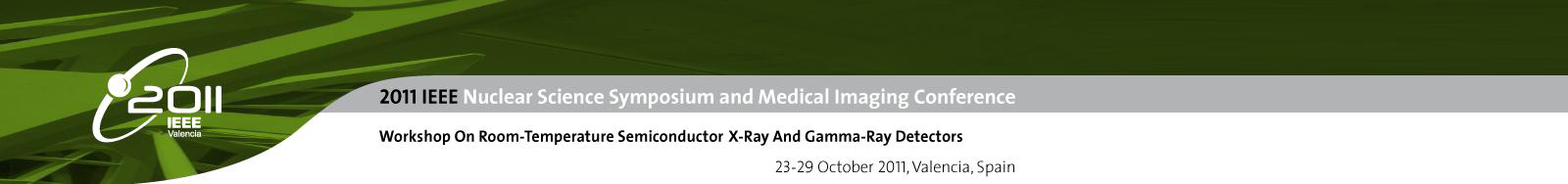 Sampling/Timing 
generation
PSEC 4  Readout  IC  (MOSIS IBM)   
See  H. Grabas  and  E. Oberla  NP2-S75
PSEC4 readout IC photo
See H. Grabas and E. Oberla,  NP2 S75
Analog and Digital test cards
Full MCP readout system including Analog, Digital, and Central cards